O que é?
Um movimento global para promover a solidariedade e a doação.

O #diadedoar é a versão brasileira da campanha #GivingTuesday.
Resultados em 2018
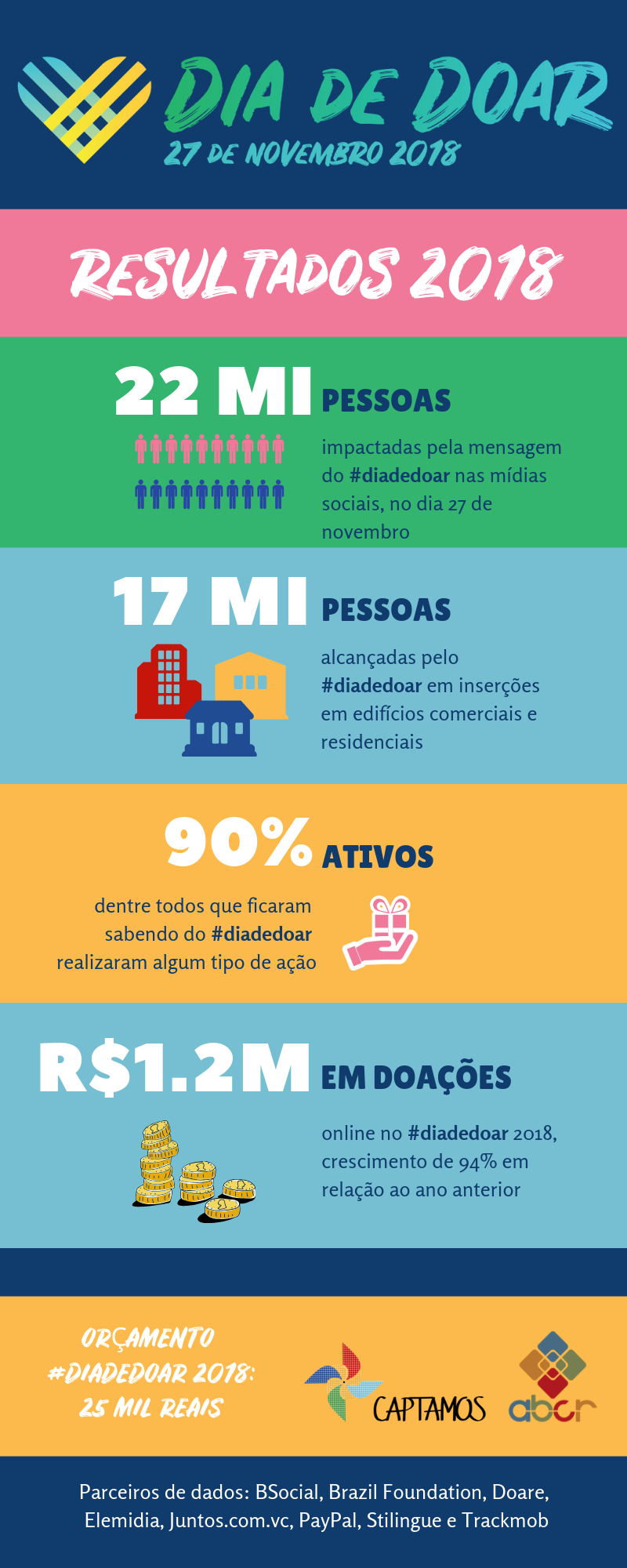 A campanha
www.diadedoar.org.br
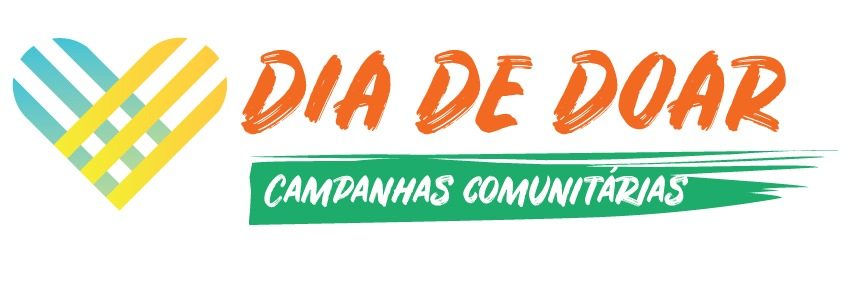 Jingle – Vídeo
https://youtu.be/upVihhDwcik